RIOLERINGSCONCEPTEN
LANDSCHAPSINRICHTING
KEURING RIOLERING
STUDIE- EN ONTWERPBUREAU
[Speaker Notes: Wie is coconsulting; wie ben je zelf]
Onze taak in dit project ?
Bewoners kosteloos adviseren en helpen om de privériolering correct af te koppelen.

Technisch
Reglementair
Wat is scheiding van riolering?
Gemengde riolering


				Gescheiden riolering:
				Vuilwaterafvoer of DWA
				Regenwaterafvoer of RWA
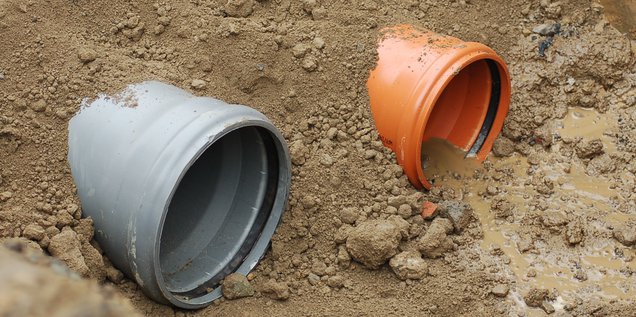 [Speaker Notes: Enkele begrippen uitleggen : gemengd/gescheiden – RWA/DWA]
Wat is scheiding van riolering?
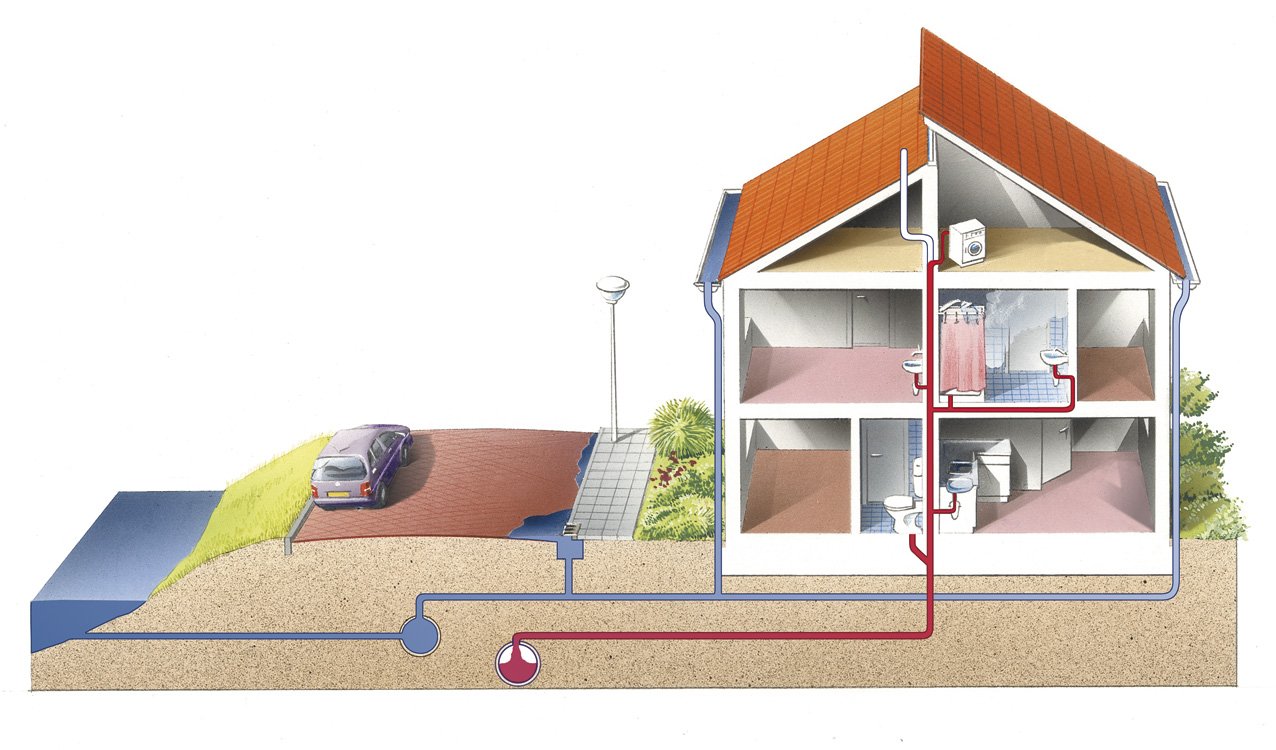 [Speaker Notes: Enkele begrippen uitleggen : gescheiden stelsel]
huisaansluitputjes
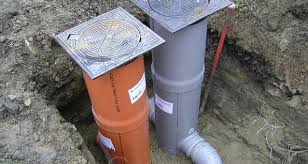 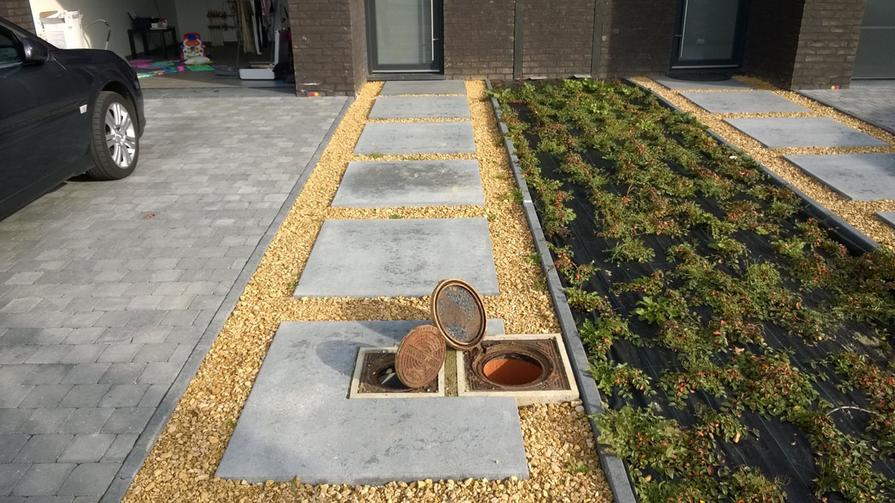 [Speaker Notes: Wat zijn HA-putjes; aansluitdiameter; positie van de putjes is ZEER belangrijk en kan niet zomaar veranderd worden]
Onze werkwijze ?
Bezoek aan huis/bedrijf
Ontworpen toestand
(OT of ontwerp)
Bestaande toestand
(BT of inventarisatie)
Opmaak plan BT en OT
In overleg met bewoner 
Ter plaatse op de computer
Bestaande toestand
Ontworpen toestand
keuken
keuken
badk.
badk.
WC
WC
lavabo
lavabo
R
D
[Speaker Notes: Verschil tussen de 2 plannetjes kort aanduiden]
Principe : Ladder van Lansink
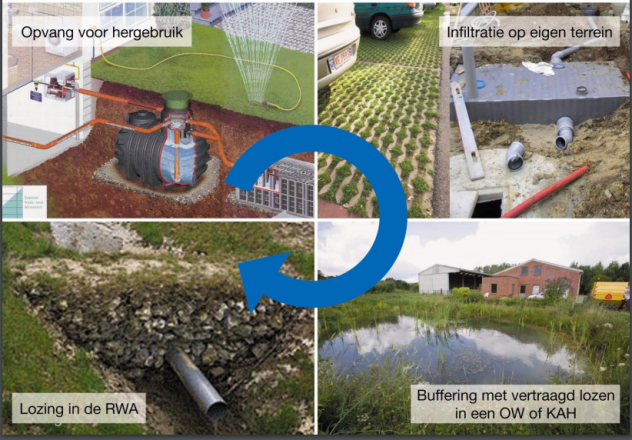 [Speaker Notes: BBT – technisch en kostprijsmatig haalbaar]
Interessante informatie voor het plaatsbezoek
Riolerings- of bouwplannen indien beschikbaar;
Foto’s van uitvoering;
Ligging gas/water/electro;
Huidige problemen met afvoer aangeven.
Uitvoering afkoppelingswerken
Ideaal NA plaatsing huisaansluitputjes
Volgens het plan ‘Ontworpen Toestand’;
Voor rekening van de burger;
Subsidies : na keuring privériolering !
[Speaker Notes: Tijd genoeg om na plaatsing HA-putjes nog werken uit te voeren]
RWG-premies 2016
Rationeel Watergebruik

Subsidie voor privé-woningen
Gescheiden afvoer (enkel voor 	
	woningen vóór 01-02-2005)
Hemelwaterput (enkel voor 	
	woningen vóór 07-09-1999)
Infiltratie (enkel voor
	woningen vóór 01-02-2005)

www.infrax.be
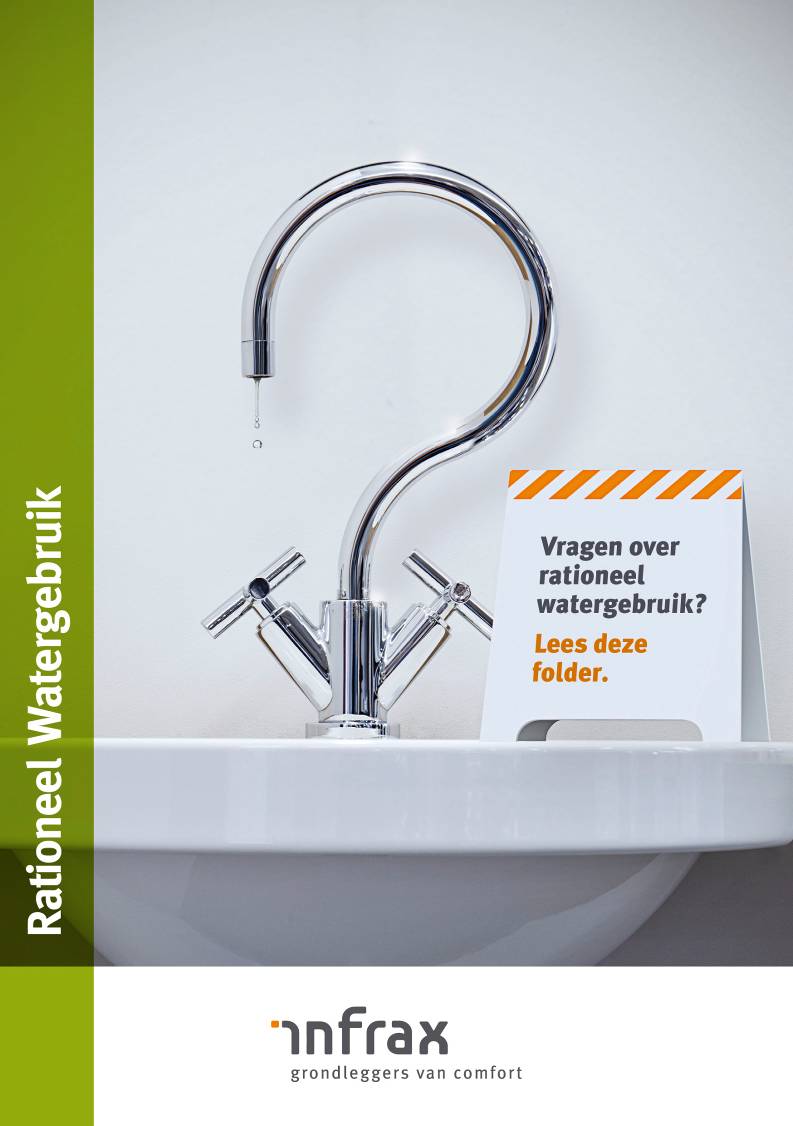 Op welk subsidiebedrag heeft u recht voor uw gescheiden stelsel?
De Infrax subsidie bedraagt maximum €400 en bestaat uit 2 delen:
Er wordt een forfaitair bedrag van €200 betaald voor de aanleg van een gescheiden afvoer van huishoudelijk afvalwater en niet-verontreinigd hemelwater. Dit forfaitair bedrag wordt enkel uitbetaald bij voorlegging van minimum één betalingsbewijs.

Er wordt bijkomend een subsidie betaald van maximum €200 voor de kosten. Dit met een maximum van 50% van de bewezen kosten via facturen.

Beschermde klanten: + 20% 

De gemeentelijke subsidie bedraagt maximum €…
Procedure
Na uitvoering van de keuring (*) van de privéwaterafvoer vult de afkoppelingsdeskundige het subsidieaanvraagformulier met u in en bezorgt dit aan Infrax
(*) enkel geldig indien de eerste ingebruikname van de lozing vóór 1 juli 2011 was
Wie komt in aanmerking voor een premie gescheiden stelsel?
Bij woningen (*) die afkoppelingswerken voor 100% realiseren 

(*) met een bouwvergunning vóór 1 februari 2005
Procedure
Wat indien er niet wordt afgekoppeld?  milieuovertreding (Vlarem II)!

Mogelijke gevolgen:
Schade aan netten:
Vervuiling regenwaterstelsel
Wateroverlast op vuilwaterstelsel

Iedereen afkoppelen!
Recht op premie vervalt
Tweede keuring ten laste van eigenaar
Subsidie hemelwaterput met pompinstallatie
Hemelwaterput plaatsen met 
pompinstallatie

Minstens 1 toilet of 1 wasmachine 
     dient aangesloten te worden

Premie te bekomen volgens het reglement dat op dat moment van toepassing is (momenteel bedraagt dit €250)
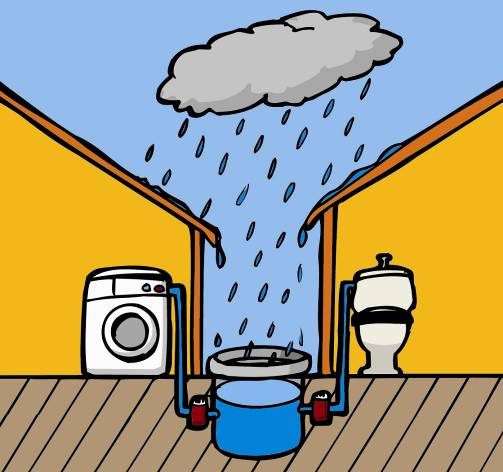 Gemiddeld waterverbruik
Subsidie infiltratie van hemelwater ter plaatse
Plaatsen van een 
infiltratiesysteem
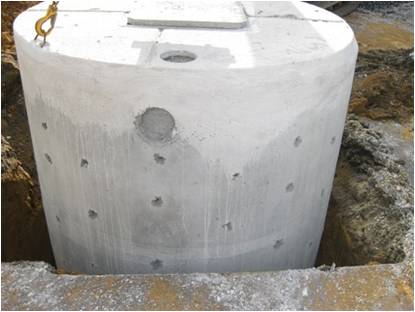 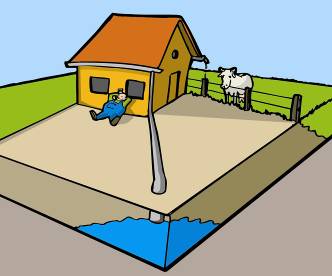 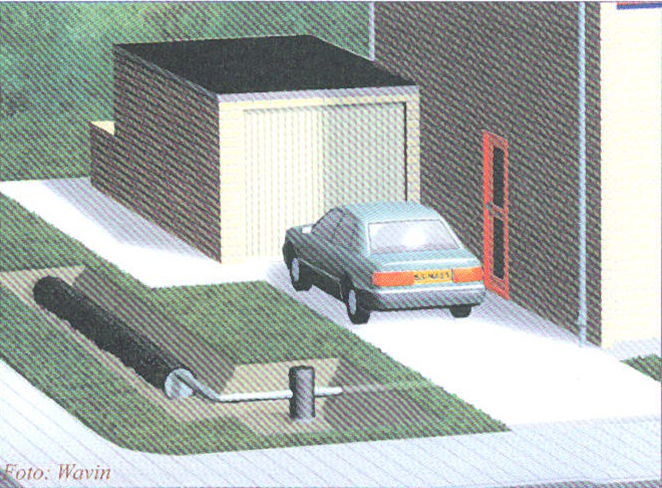 Subsidie infiltratie van hemelwater ter plaatse
Premie te bekomen volgens het reglement dat op dat moment van toepassing is (momenteel bedraagt deze €250)

Niet voor woningen met een bouwvergunning na 1 februari 2005
Keuring riolering na uitvoering afkoppelingswerken
Derde keurder van Coconsulting ;
Uitvoering volgens de regels van de kunst;
Verplichte scheiding; aansluitplicht DWA;
Opmaak as-builtplan & keuringsverslag
Vanaf einde hoofdwerk
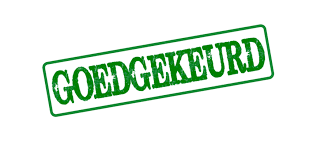 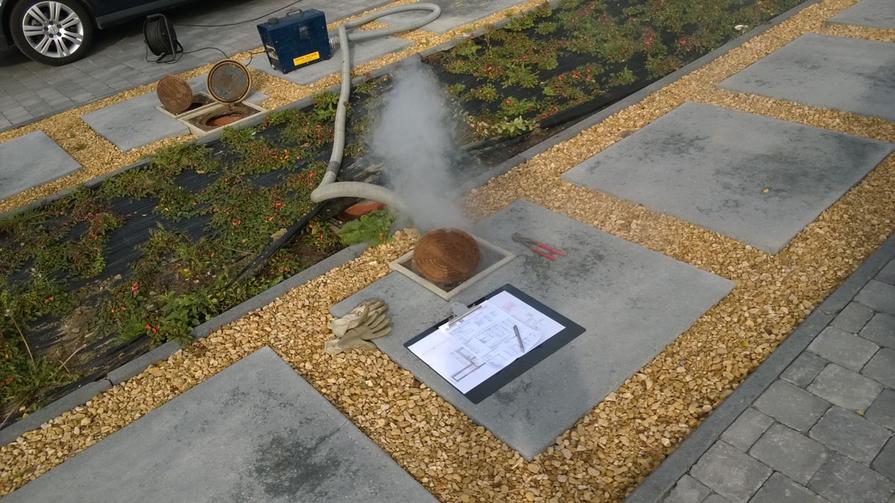 In de praktijk ?
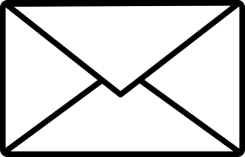 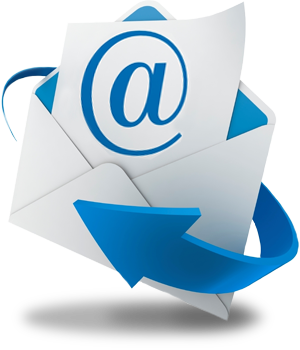 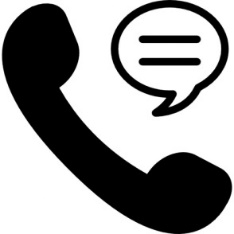 OF
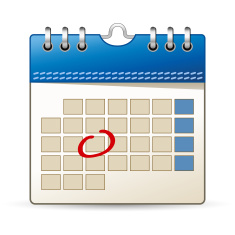 [Speaker Notes: Brief contactname – telefoon of e-mail burger -  afspraak maken – versturen documenten pas NA goedkeuring rioolbeheerder]
Bedankt voor uw aandacht !